Вимірювальні та розмічальні інструменти
Вимірювальні та розмічальні інструменти застосовують для контролю розмірів, правильності обробленої поверхні, відкладання розмірів, розмічання контурів майбутнього виробу.
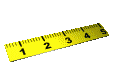 1.Лінійка
Лінійка — найпростіший вимірювальний інструмент, який являє собою пластину, у якій, як мінімум, одна із сторін пряма. Зазвичай лінійка має нанесені поділки, кратні тим одиницям
вимірювання довжини (сантиметри, дюйми),
які використовуються  длявимірювання відстаней.
Лінійки зазвичай виготовляють з пластику або дерева, рідше з металів.
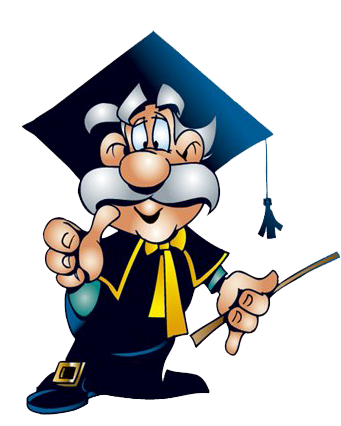 Призначення
Проведення прямих ліній на площині, виконання просторових вимірювань, розмічання та контроль розмірів деталей з точністю 1.0 мм.
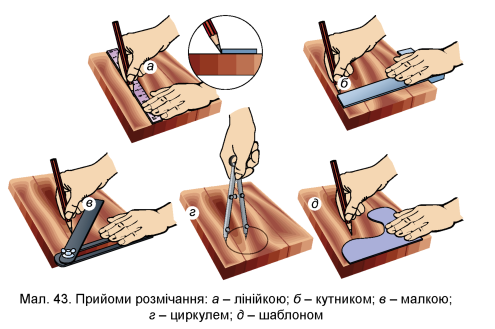 2.Складний метр
Складаний метр – кілька дерев’яних, пластмасових або металевих лінійок з нанесеними міліметровими або сантиметровими поділками, рухомо  з’єднаних між собою.
Призначення:
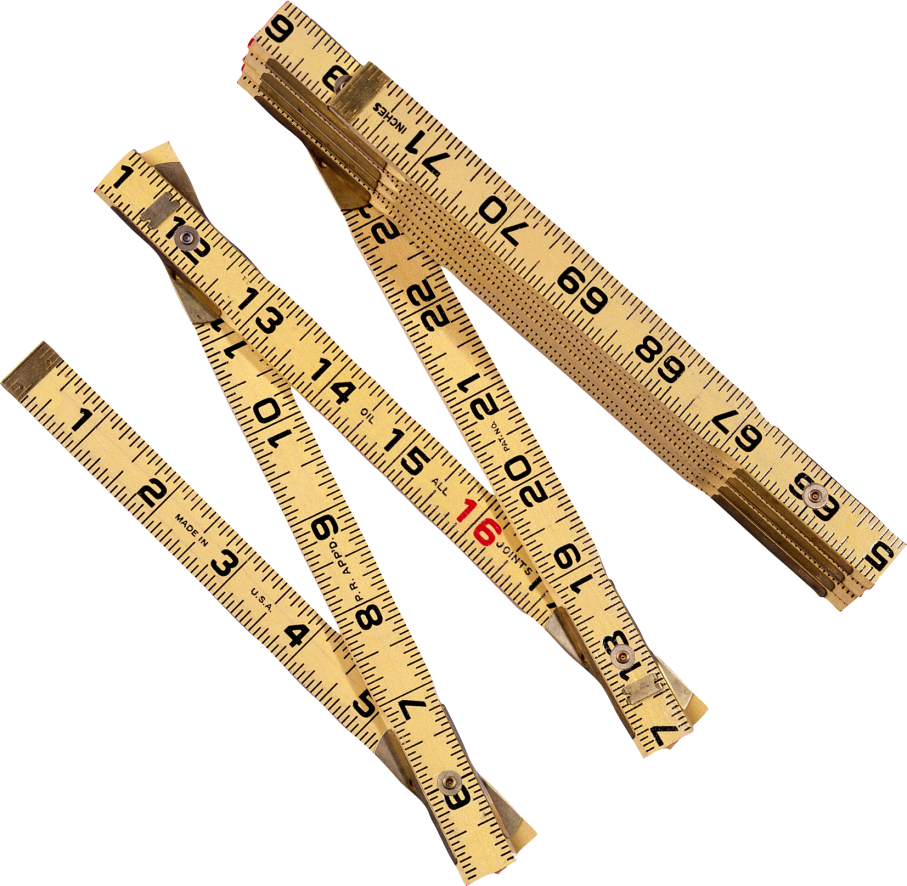 Вимірювання, розмічання та контроль розмірів деталей з точністю 1.0мм або 5.0 мм.
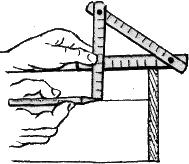 3.Рулетка
Рулетка – вузька металева або полотняна стрічка з поділками, згорнута в рулон і розміщена у футлярі.
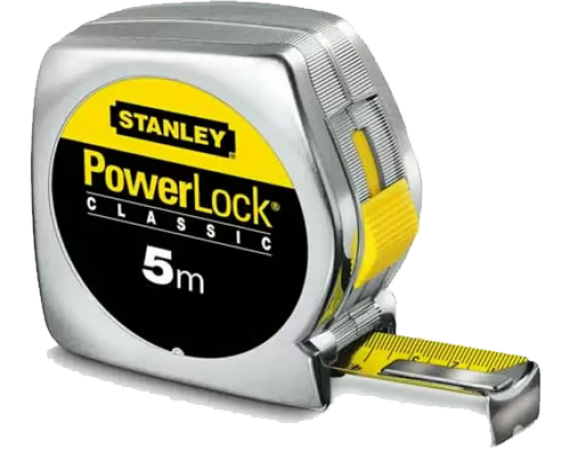 Призначення:
Вимірювання, розмічання та контроль розмірів деталей з точністю 1.0 мм або 5.0 мм.
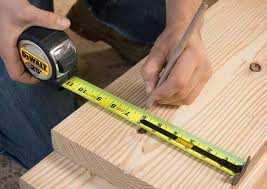 4.Кутник
Кутник – дерев’яна або металева колодка зі вставленою в неї лінійкою.
Призначення:
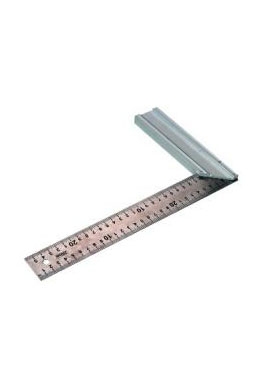 Розмічання та контроль поверхонь, ліній, граней, суміжно розміщених під кутом 90˚.
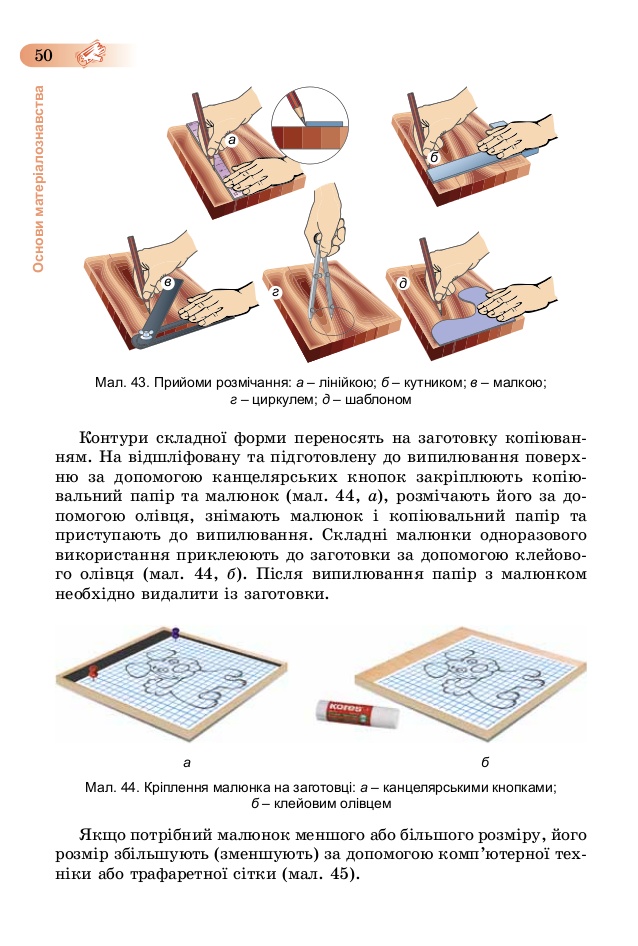 5.Малка
Малка – дерев’яна, пластмасова або металева лінійка, яка рухомо з’єднана з колодкою.
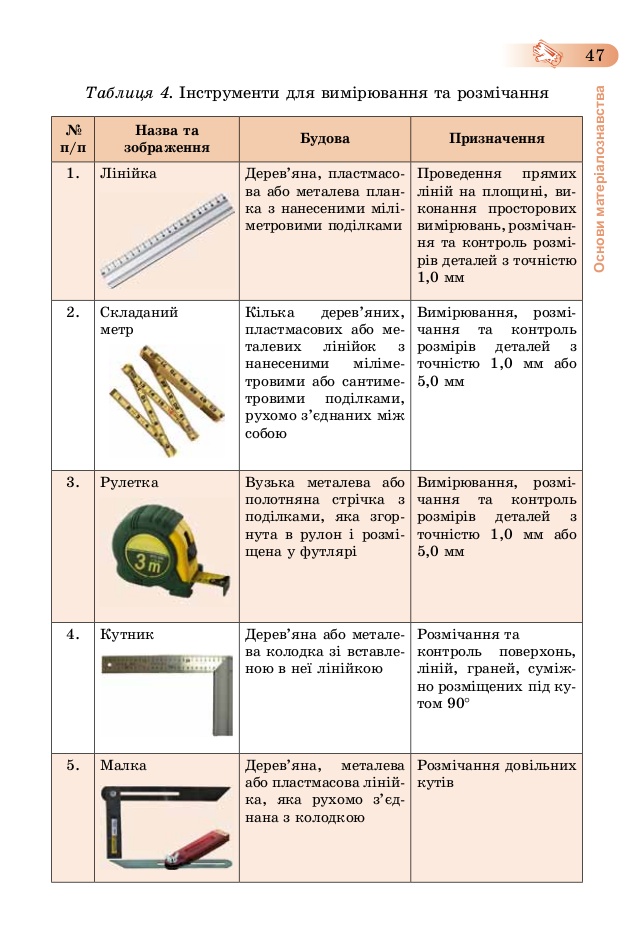 Призначення:
Розмічання довільних кутів.
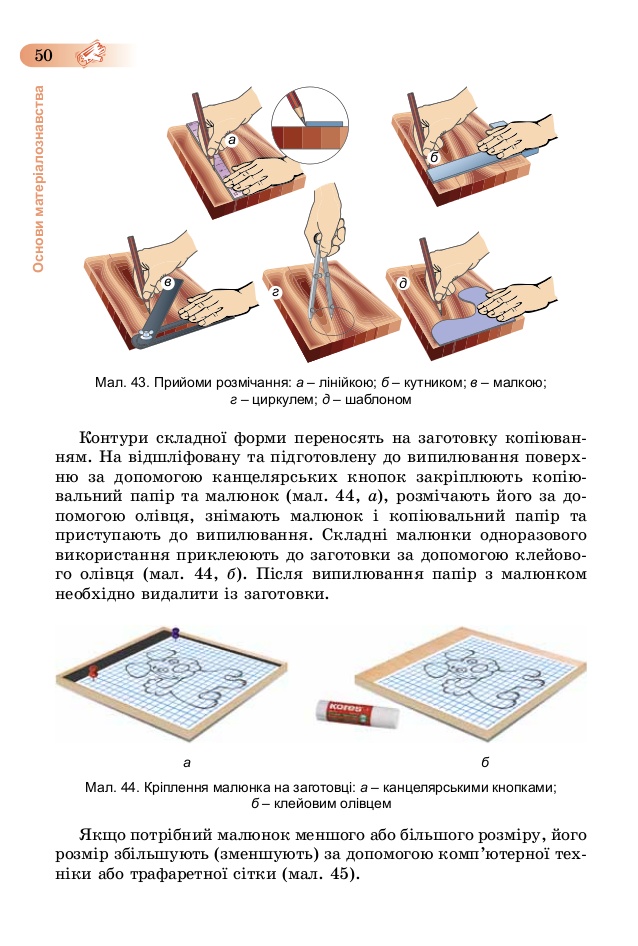 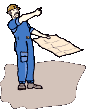 6.Циркуль
Циркуль – дві металеві ніжки, рухомо з’єднані між собою на одному кінці.
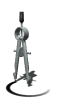 Призначення:
Викреслювання кіл, дуг, відкладання розмірів.
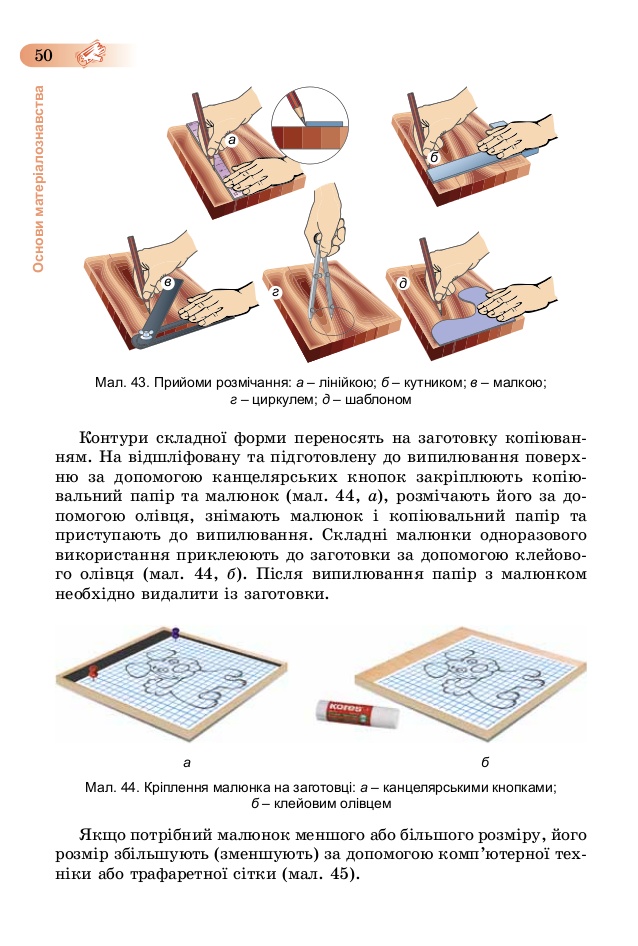 7.Шило
Шило – металеве вістря, закріплене в дерев’яній або пластмасовій ручці.
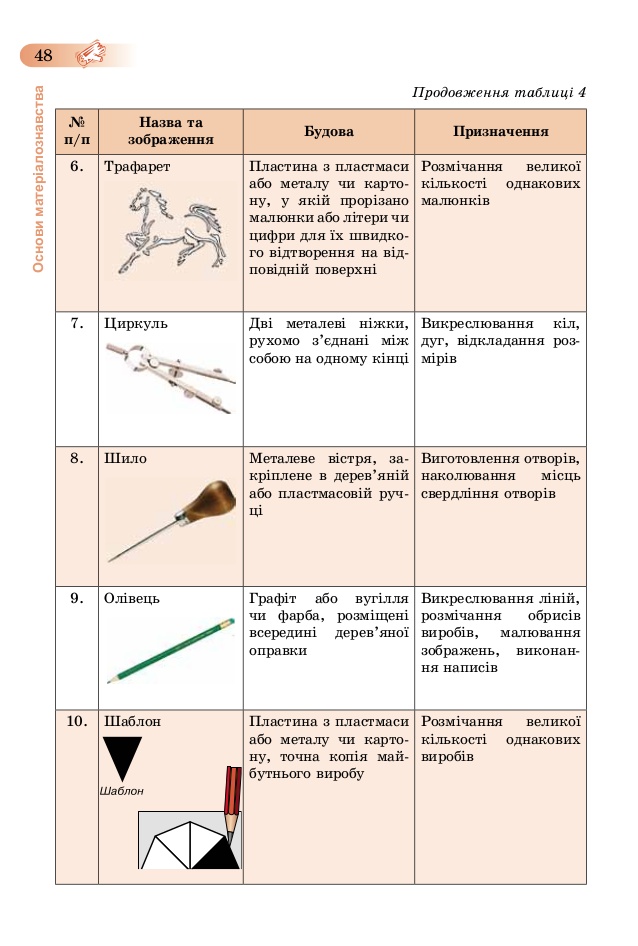 Призначення:
Виготовлення отворів, наколювання місць свердління отворів.
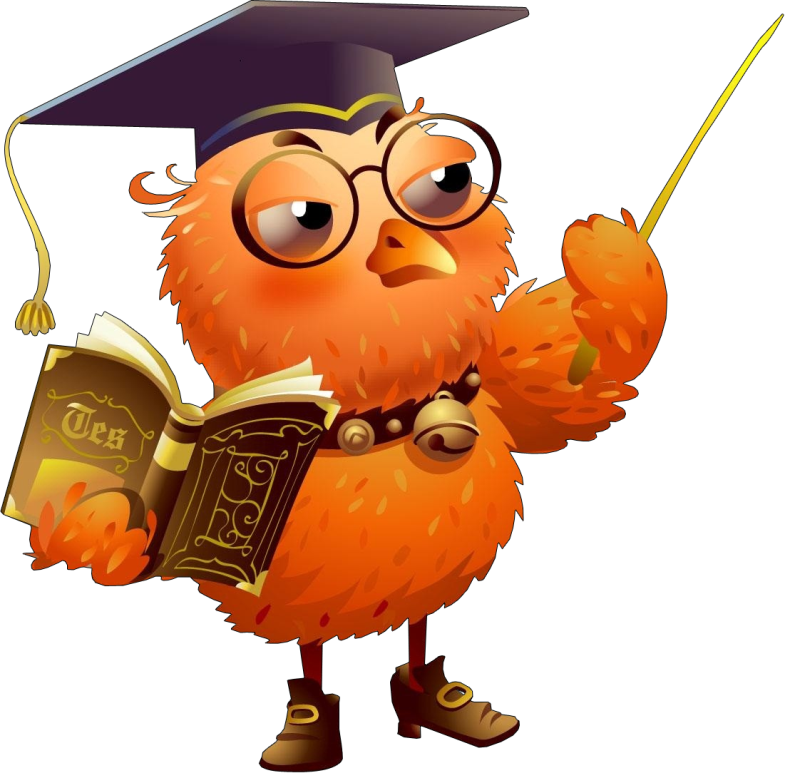 8.Олівець
Олівець – графіт  або вугілля чи фарба, розміщені всередині дерев’яної оправки.
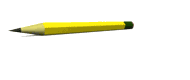 Призначення:
Викреслювання ліній, розмічання обрисів виробів, малювання зображень, виконання написів.
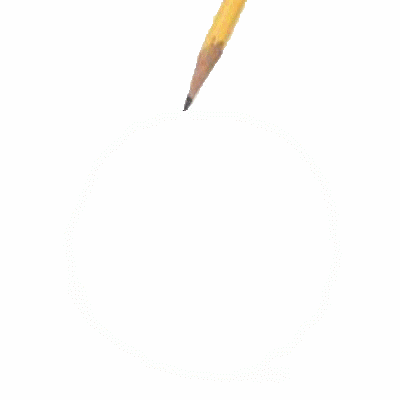 9.Шаблон
Шаблон – пластина з пластмаси або металу чи картону, точна  копія  майбутнього виробу.
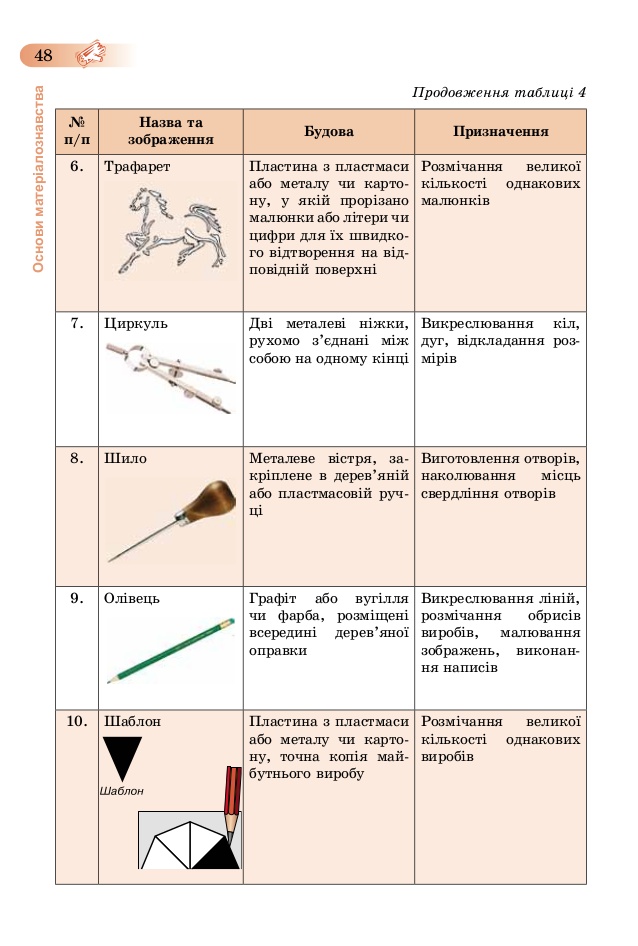 Призначення:
Розмічання великої кількості однакових виробів.
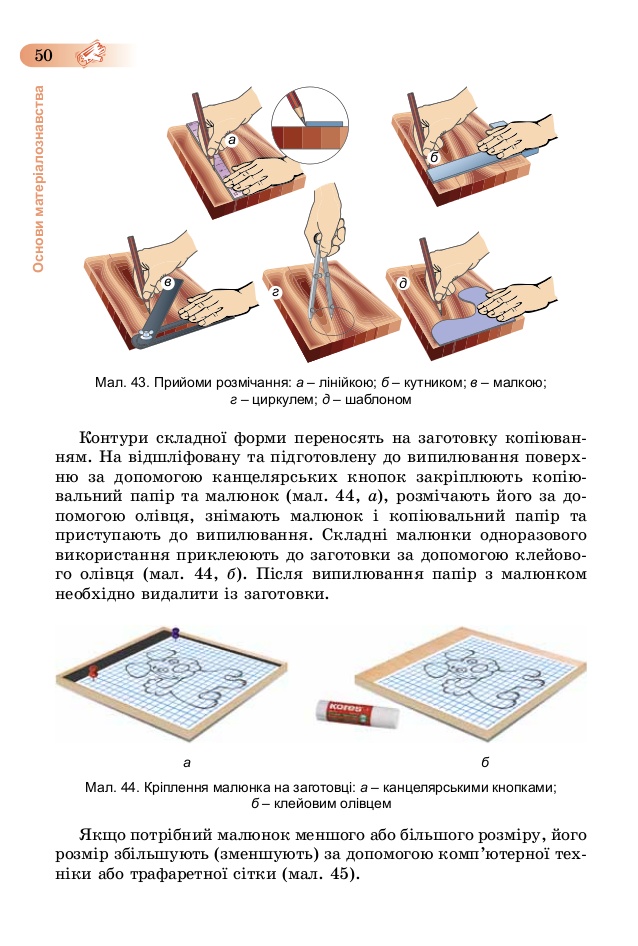 10.Трафарет
Трафарет – пластина з пластмаси або металу чи картону, у якій прорізано малюнки або літери чи цифри для їх швидкого відтворювання на відповідній поверхні.
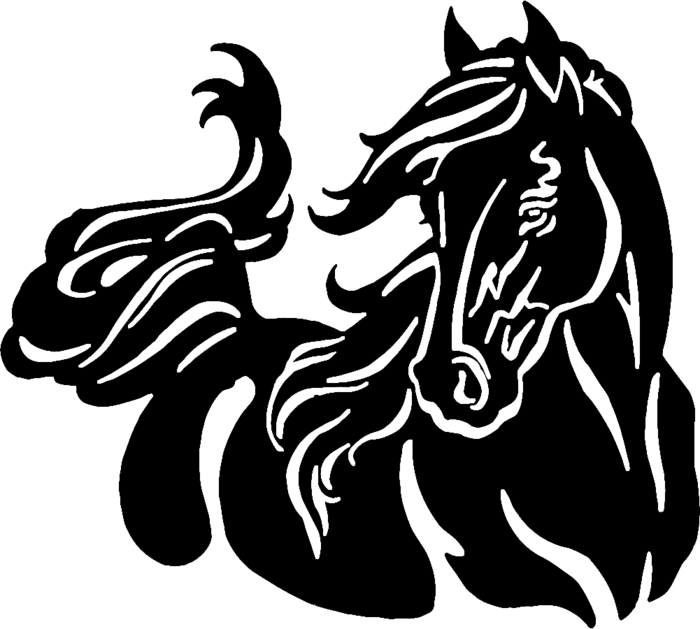 Призначення:
Розмічання великої кількості однакових малюнків.
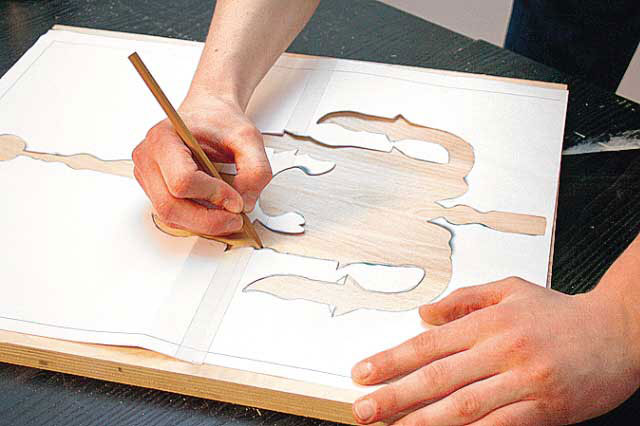